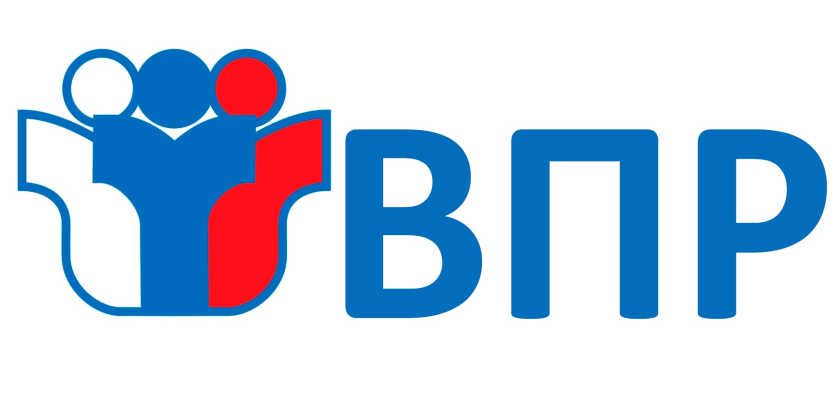 Подготовка к проведению ВПР в 2025 году
1. Итоги проведения ВПР в 2024 году 
2. Порядок проведения ВПР в 2025 году
Результаты всероссийских проверочных работпо русскому языку
Соответствия отметок в журнале по русскому языку и отметок за ВПР
Результаты всероссийских проверочных работ по математике
Соответствия отметок в журнале по математике и отметок за ВПР
Нормативная база проведения ВПР в 2024- 2025 учебном году
Приказ Рособрнадзора от 13.05.2024 N 1008 «Об утверждении состава участников, сроков и продолжительности проведения всероссийских проверочных работ в образовательных организациях, осуществляющих образовательную деятельность по образовательным программам начального общего, основного общего, среднего общего образования, а также перечня учебных предметов, по которым проводятся всероссийские проверочные работы в образовательных организациях, осуществляющих образовательную деятельность по образовательным программам начального общего, основного общего, среднего общего образования, в 2024/2025 учебном году».
Приказ Министерства образования и науки от 03.09.2024 № 26-01-06-907 "Об утверждении календарного плана-графика проведения мероприятий по оценке качества образования на территории Пермского края в 2024-2025 учебном году«
Методические рекомендации по подготовке и проведению всероссийских проверочных работ в образовательных организациях, осуществляющих образовательную деятельность по образовательным программам начального общего, основного общего, среднего общего образования, в 2024/2025 учебном году (Приложение № 2 к письму Рособрнадзора от 27.06.2024 № 02-168)
Постановление Правительства Российской Федерации от 30 апреля 2024 г. № 556 «Об утверждении перечня мероприятий по оценке качества образования и Правил проведения мероприятий по оценке качества образования»
Постановление правительства Российской Федерации от 30 апреля 2024 г. № 556
1. Перечень мероприятий по оценке качества образования: 
• Национальные сопоставительные исследования качества образования; 
• Всероссийские проверочные работы; 
• Международные сопоставительные исследования качества образования. 
2. Правила проведения мероприятий по оценке качества образования
• ВПР проводятся в целях осуществления мониторинга уровня и качества подготовки обучающихся в соответствии с ФГОС и ФООП.
•  Образовательные организации могут использовать ВПР в качестве мероприятий текущего контроля успеваемости и промежуточной аттестации обучающихся, проводимых в рамках реализации образовательной программы.
• Обучающиеся образовательных организаций в течение учебного года принимают участие не более чем в одном исследовании: ВПР или НИКО или международные сопоставительные исследования;
• Обучающиеся с ограниченными возможностями здоровья принимают участие в мероприятиях по оценке качества образования по решению образовательных организаций, с согласия родителей.
• В каждой параллели по каждому учебному предмету выбирается только один формат проведения (для всей параллели по выбранному учебному предмету) - на бумажном носителе или с использованием компьютера.
• Решение о выставлении отметок обучающимся в журнал по результатам ВПР и иных формах использования результатов ВПР в рамках образовательного процесса принимает ОО в соответствии с установленной действующим законодательством Российской Федерации в сфере образования компетенцией.
• Образовательные организации ВПР включают в расписание.
Изменения ВПР - 2025
В 2025 году ВПР в школах пройдут с 11 апреля по 16 мая. 
Добавился 10 класс, а в 11 классе ВПР проводиться больше не будут; 
Появились новые предметы (литературное чтение в 4 классе, литература в 5-8 и 10 классах, информатика в 7 и 8 классах).
Возвращаются иностранные языки для всех параллелей (при этом в 2025 году в иностранных языках не будет элемента «Говорение»).
Изменение продолжительности проведения: ВПР ориентированы на один или два урока.  Время выполнения ВПР в 4 классах 1 урок. Русский язык, кроме 10 класса 1 урок. По предметам естественно-научного цикла продолжительность составляет 90 минут (два урока), работа может выполняться в один день с перерывом не менее 10 минут или в разные дни; 
Загрузка результатов ВПР будет теперь осуществляться с помощью специальной программы «Адаптер». Школам необходимо пройти апробацию новой технологии загрузки. Информация размещена в личных кабинетах ОО на портале ФИС ОКО. 
В личных кабинетах появится раздел «Паспорт образовательной организации», который будет содержать основные данные, соответственно, эти данные больше не будут запрашиваться у школ перед проведением ВПР.
Особенности порядка проведения ВПР в 2025 году
ВПР в 4 классе

        2       +        1
ВПР в 5-8, 10 классах

2       +        2
обязательных предмета
предмета на основе случайного выбора
предмет на основе случайного выбора
обязательных предмета
Русский язык Математика
Русский язык Математика
Приказ Федеральной службы по надзору в сфере образования и науки от 13 мая 2024 г. № 1008
4 класс (3 предмета) 
• русский язык (45 минут) 
• математика (45 минут) 
• один из предметов: окружающий мир, литературное чтение, иностранный язык (45 минут)
5 класс (4 предмета) 
• русский язык (45 минут) 
• математика (два урока по 45 минут) 
На бумажном носителе
• один из предметов: история, литература, иностранный язык (45 минут) 
• один из предметов: география биология (два урока по 45 минут) 
С использованием компьютера
• история (45 минут) 
• биология (два урока по 45 минут)
6 класс (4 предмета)
• русский язык (45 минут) 
• математика (два урока по 45 минут) 
На бумажном носителе
• один из предметов: история, обществознание, литература, иностранный язык  (45 минут)
• один из предметов: география, биология (два урока по 45 минут) 
С использованием компьютера
• история, обществознание (45 минут)
• география биология (два урока по 45 минут)
Приказ Федеральной службы по надзору в сфере образования и науки от 13 мая 2024 г. № 1008
7 класс (4 предмета) 
• русский язык (45 минут) 
• математика базовая или с углублением (два урока по 45 минут) 
На бумажном носителе
• один из предметов: история, обществознание, литература, иностранный язык (45 минут) 
• один из предметов: география, биология, химия, физика (базовая или с углублением ), информатика (два урока по 45 минут)
С использованием компьютера
• история, обществознание (45 минут)
• география биология (два урока по 45 минут)
8 класс (4 предмета) 
• русский язык (45 минут) 
• математика базовая или с углублением (два урока по 45 мин) 
На бумажном носителе
• один из предметов: история, обществознание, литература, иностранный язык  (45 минут) 
• один из предметов: география, биология, химия, физика (базовая или с углублением ), информатика  (два урока по 45 минут) 
С использованием компьютера
• история, обществознание (45 минут)
• география биология (два урока по 45 минут)
10 класс (4 предмета) 
• русский язык (два урока по 45 мин.) 
• математика (два урока по 45 мин.) 
На бумажном носителе
• два из предметов: история, обществознание, география, физика, химия, литература, иностранный язык (два урока по 45 минут)
Образцы и описания проверочных работ для проведения ВПР в 2025 году представлены на сайте ФИОКО в разделе «Образцы и описания проверочных работ для проведения ВПР»ссылка https://fioco.ru/obraztsi_i_opisaniya_vpr_2025
Благодарю за внимание